SPANISH  GOVERNMENT
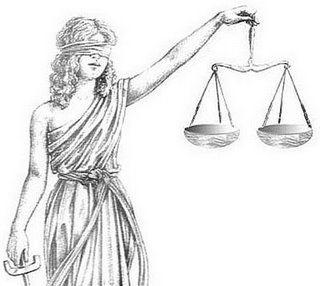 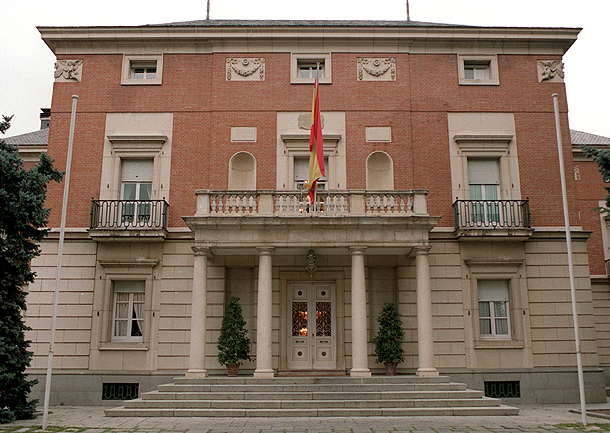 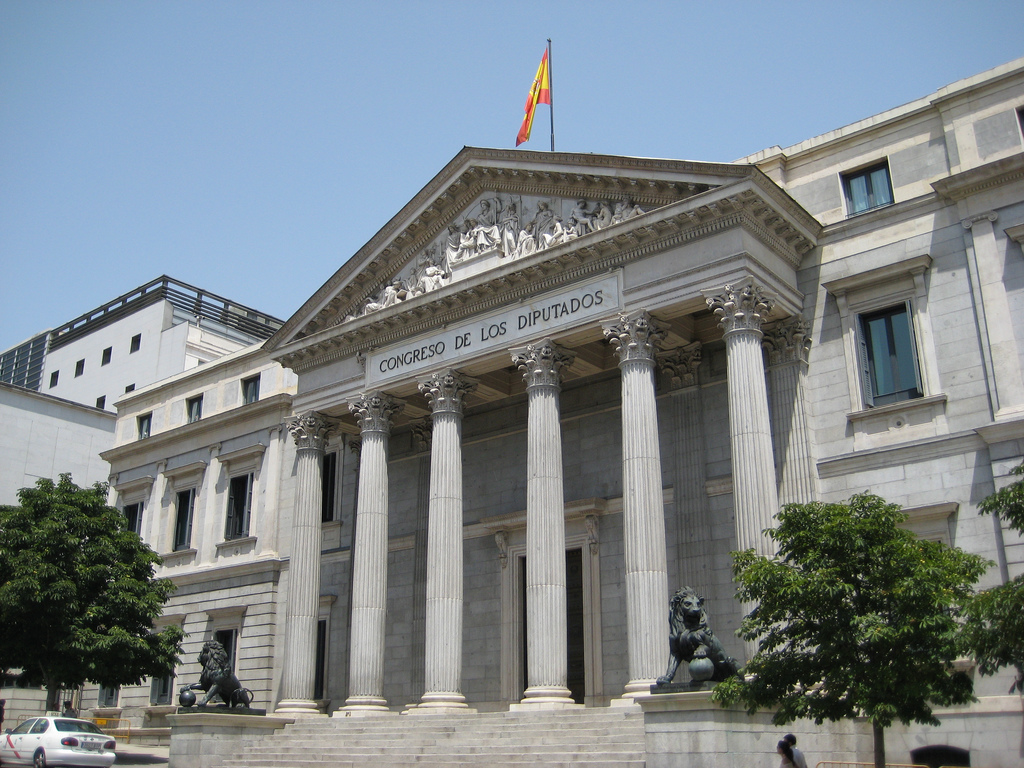 Executive Branch
Legislative Branch
Judicial Branch